Genetic Crosses
Show possible outcomes of genes the new generation will have

We use:
Gene diagrams 
Punnett Squares
Terminology
Genotype Phenotype Parent  Gamete Offspring

   dominant  recessive allele
Gene control of characteristics
All characteristics are controlled by a minimum of 2 genes.  

These genes give the characteristic a different of presenting itself.

Different genes that control the same feature are called ALLELES
EYE COLOUR
Possible alleles – blue , brown, green, hazel etc    (each colour needs its own gene)

It is possible to have pairs of different alleles, alleles are usually given a letter
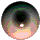 Genotype and phenotype
Genotype is the letter or term used to describe the allele of an individual gene or  pair of genes

Phenotype – is how the gene (or pair) shows itself, how it appears.
Dominance and recessiveness
Some alleles for a feature are able to mask the influence of other (weaker) gene when they are paired
Stronger gene is DOMINANT and is represented by a capital letter      e.g. H
The masked gene is RESSESIVE shown as lower case of the same letter      e.g.   h
Gene diagram – Flower colour
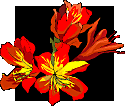 Genotype of alleles-  	R = red flower					r = yellow flower
All genes occur in pairs – so 2 alleles affect a characteristic – possible combinations are;
genotype	RR 		Rr		rr
Phenotype	RED             RED   	    YELLOW
Gene diagram – Flower colour
parent
Male				female
RR
rr
gamete
R                     R                      r                        r
Offspring genotype
Rr
Rr
Rr
Rr
All red
Phenotype
Gene diagram – Flower colour
parent
Male				female
Rr
Rr
gamete
R                     r                      R                       r
Offspring genotype
Rr
rr
Rr
RR
Red          yellow          red              red
Phenotype
3 red    :   1 yellow
Gene diagram – Flower colour
parent
Male				female
Rr
rr
gamete
R                     r                      r                        r
Offspring genotype
rr
Rr
Rr
rr
Red         yellow               yellow             red
Phenotype
Red 50%         yellow 50%
Punnett Square
Another method of showing crosses
Parent genotypes are inserted    B=black       b=white
Gamete genotypes are inserted
What are the crosses
Bb     male black
B
b
2 white and 2 black offspring
50:50 chance with these parents
bb
Bb
b
bb white female
b
Bb
bb
Question
Rats have 2 coat colours – black B, white b.
2 black rats are mated, they have 13 offspring. All of which are black, what are the genotypes of the parents
The male is re-mated with a white female, the offspring are 
6 black   and  7 white

What were the genotypes of the original parents
Both    BB    BB
BUT
one could be Bb
Female BB    Male Bb
Remember think how lucky you are!
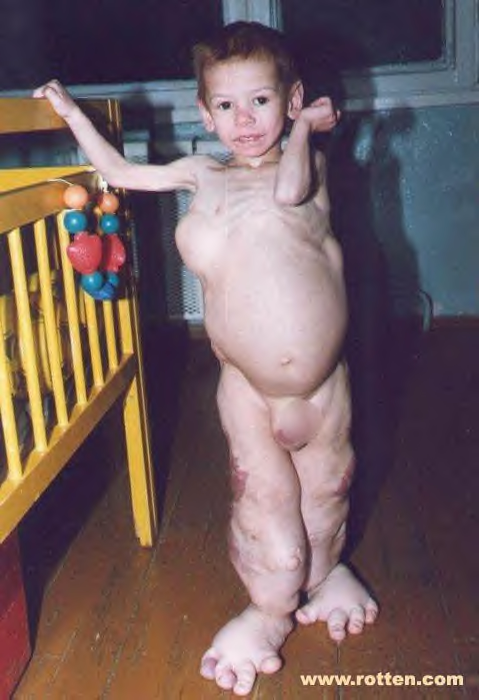 This powerpoint was kindly donated to www.worldofteaching.com




http://www.worldofteaching.com is home to over a thousand powerpoints submitted by teachers. This is a completely free site and requires no registration. Please visit and I hope it will help in your teaching.